Молодёжный кубок мира
2021-2022
Тур 6
Сайт МКМ
http://student.chgk.info/
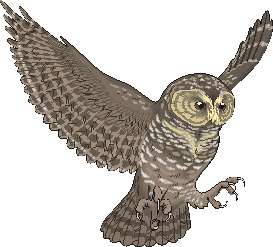 Группа ВКонтакте
https://vk.com/mkm_chgk
Оргкомитет
koord@student.chgk.info
Блок 1
Редактор Андрей Волков (Воскресенск)
Редактор благодарит за тестирование и ценные замечания Михаила Герасимова (Санкт-Петербург), Григория Дадаяна (Воскресенск), Софью Исаеву (Санкт-Петербург), Карину Магомедову (Коломна), Елену Морозову (Санкт-Петербург), Веронику Фомину (Санкт-Петербург), Павла Ширякина (Коломна).
Отдельная благодарность Елене Морозовой за помощь в организации тестов, а также Якову Зайдельману, Константину Костенко и Виктору Плотникову за вычитку пакета.
Вопрос 1
1
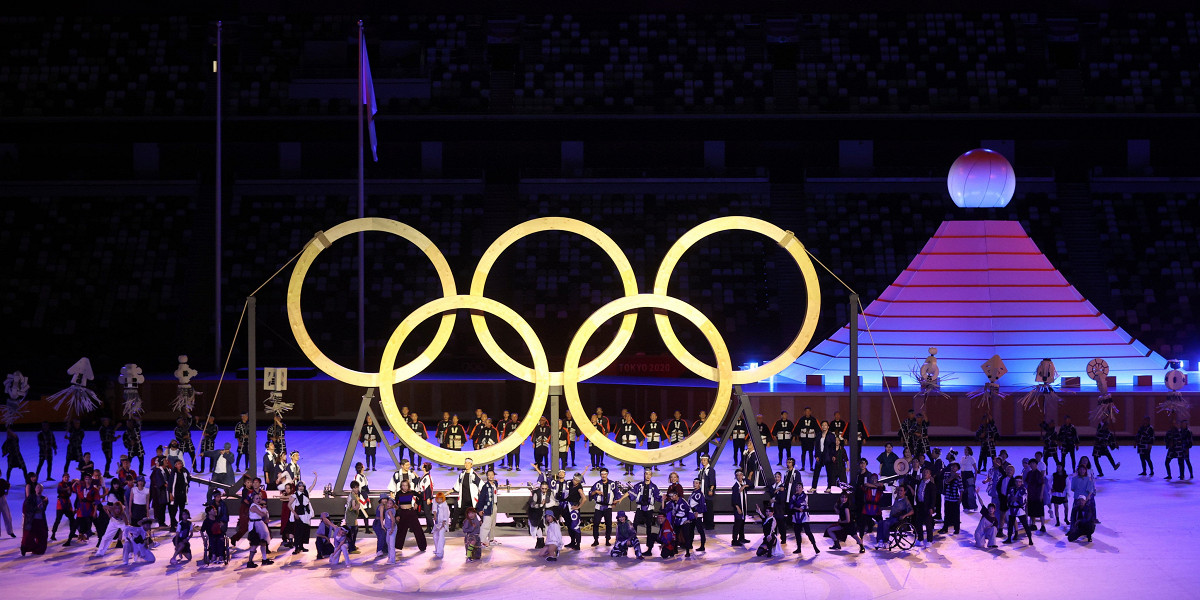 Ответ: открытие Олимпиады
Вопрос 2
2
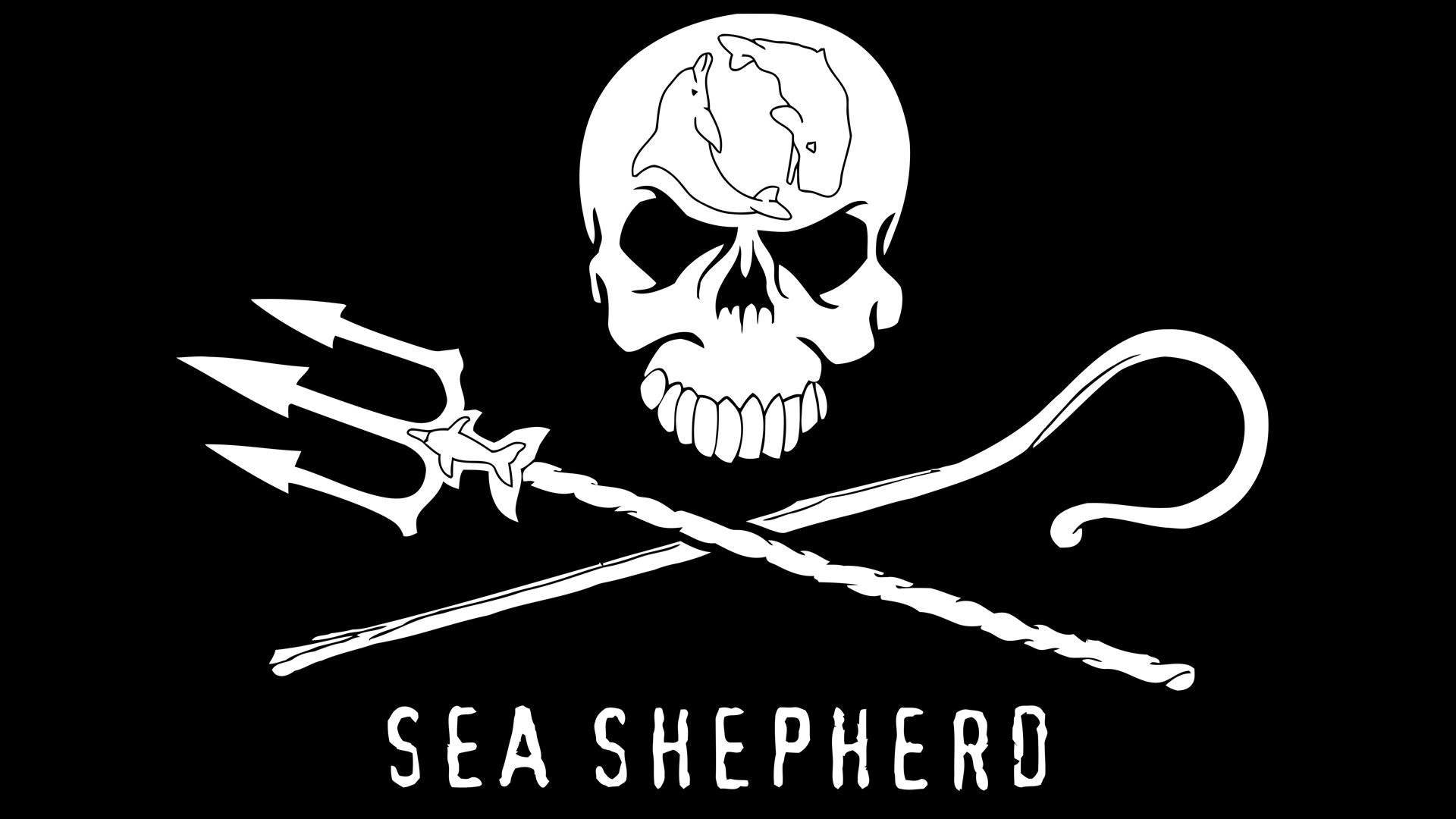 Ответ: череп
Вопрос 3
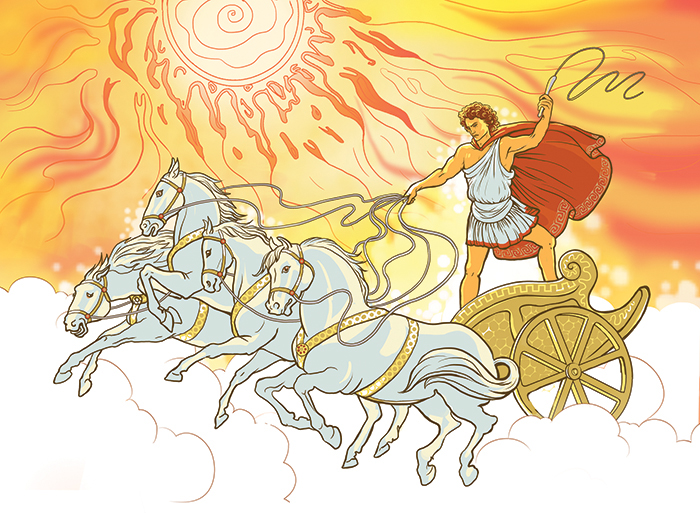 3
Ответ: Гелиос
Вопрос 4
4
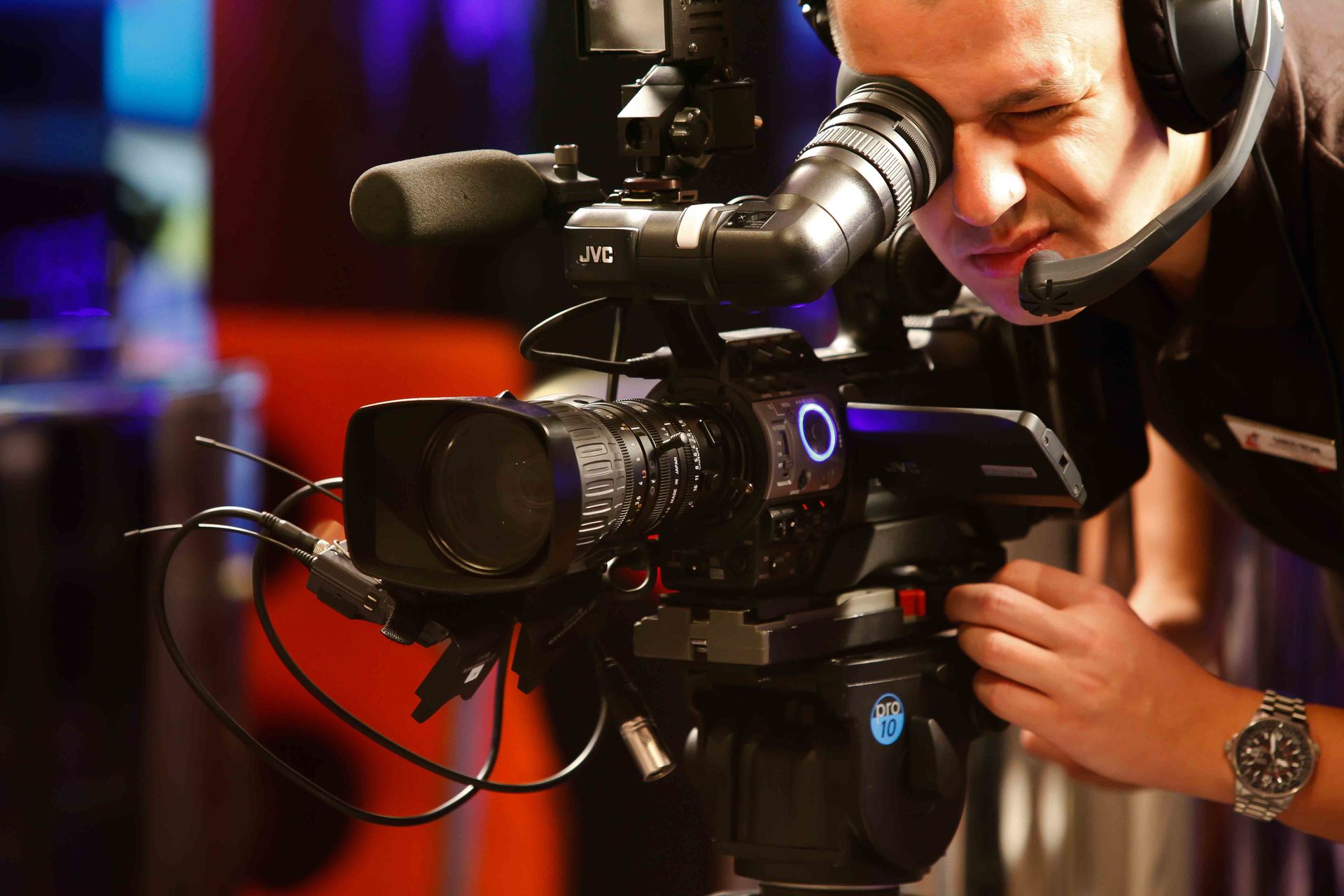 Ответ: фокусник
Вопрос 5
5
Ответ: страус
Вопрос 6
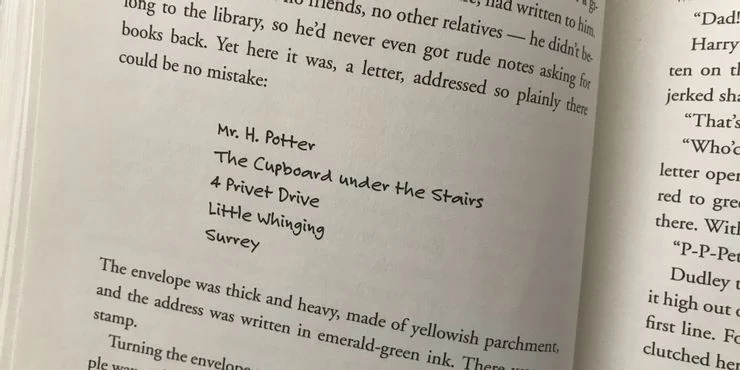 6
Ответ: шрифт
Вопрос 7
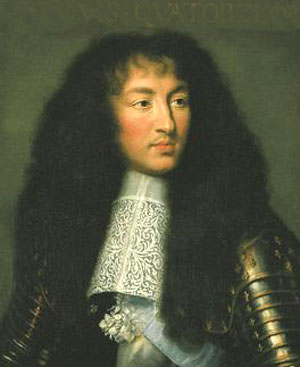 7
Людовик XIV
Государство – это я
Ответ: государство
Вопрос 8
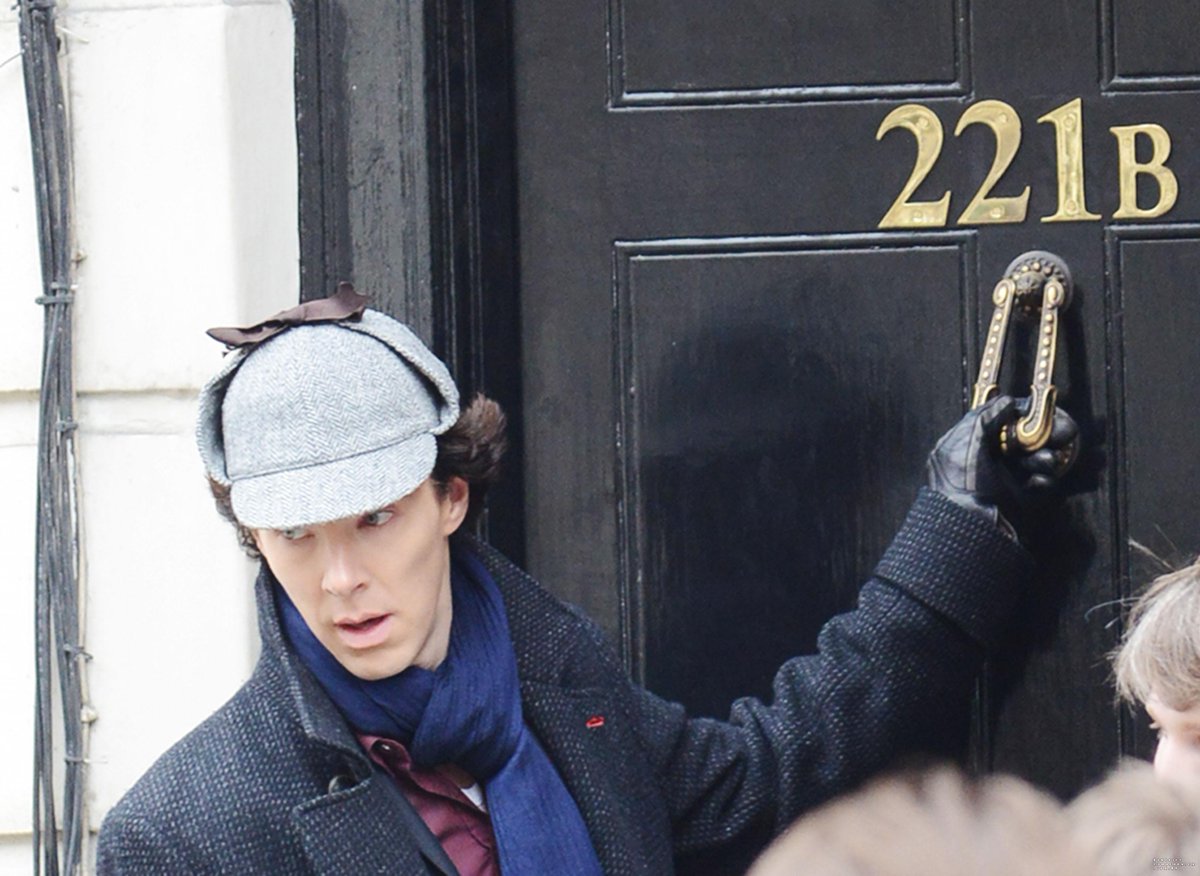 8
Ответ: 221B
Вопрос 9
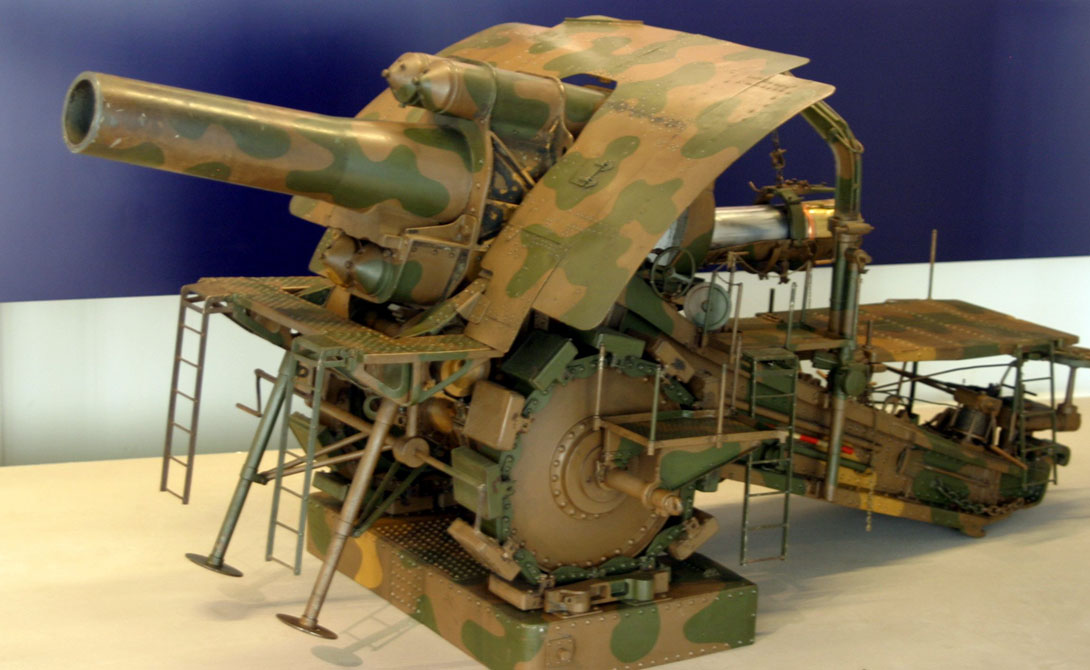 9
Ответ: Большая Берта
Вопрос 10
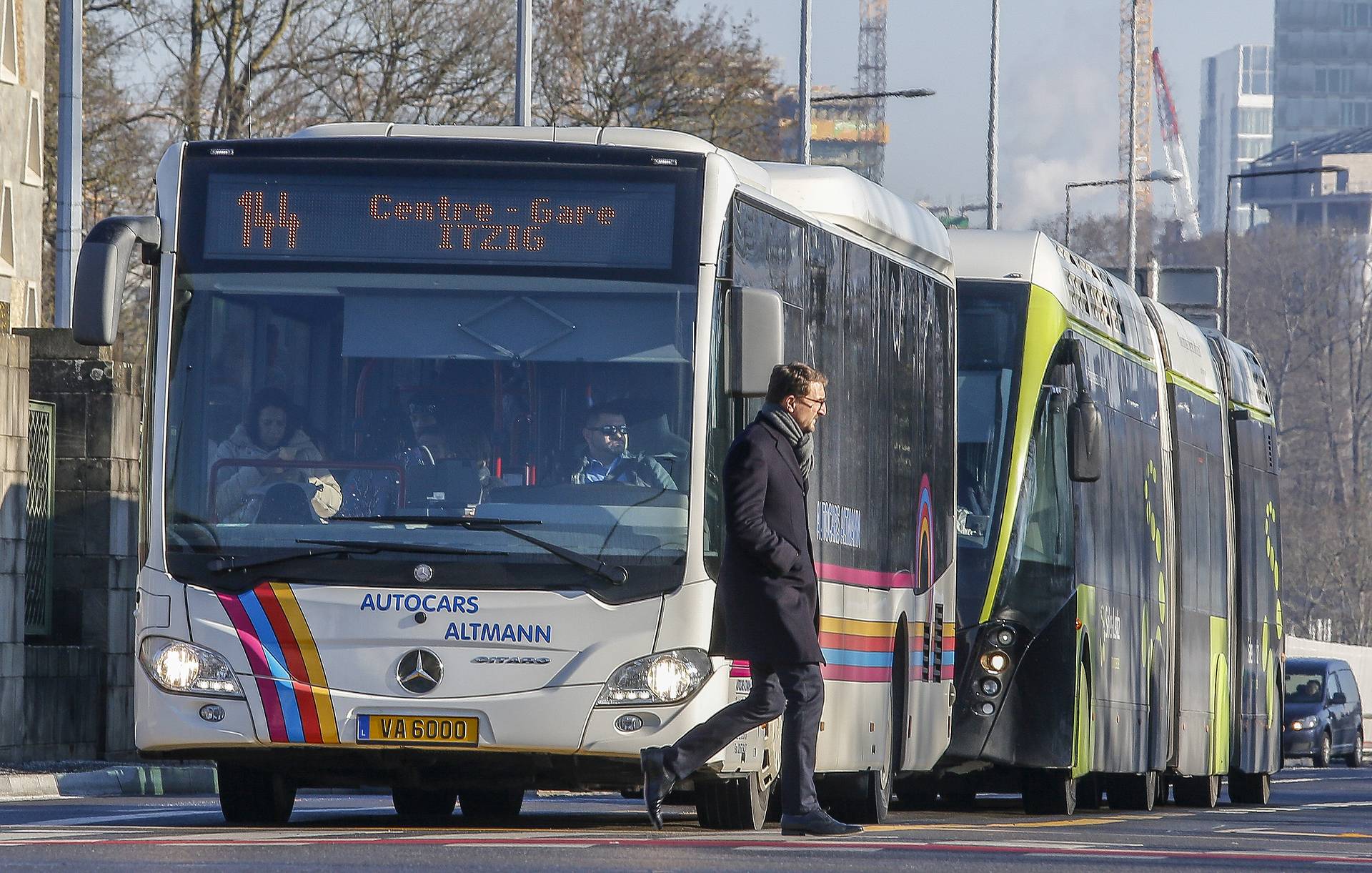 10
Ответ: бесплатный проезд
Вопрос 11
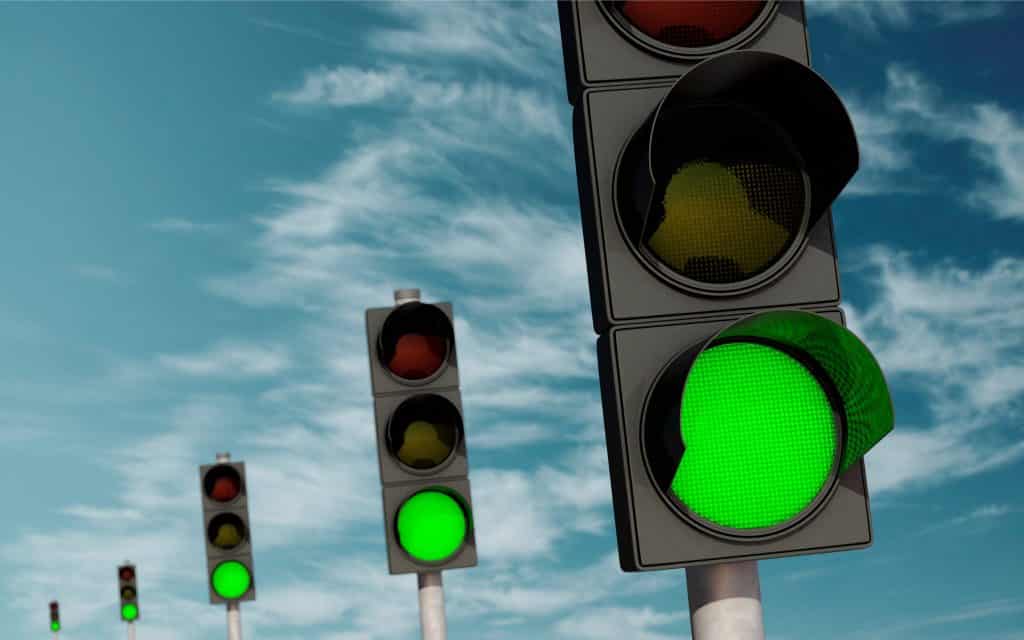 11
Ответ: светофоры
Вопрос 12
12
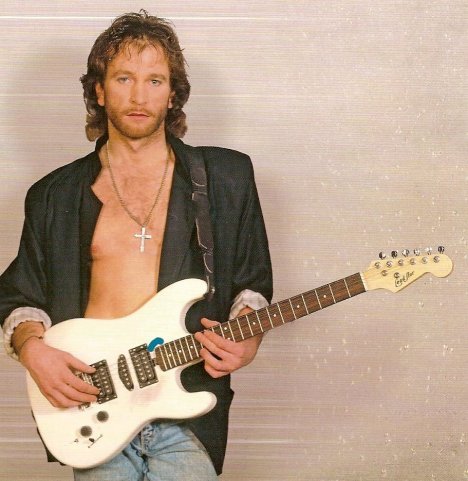 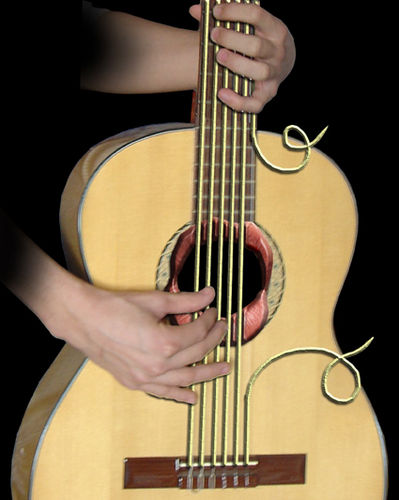 Ответ: порвалась струна
Игорь Тальков
ПЕРЕРЫВ
Блок 2
Редактор: Дмитрий Богданов (Белгород)
Редактор благодарит за помощь в подготовке пакета Якова Зайдельмана, Максима Мерзлякова, Владимира Рыкова, Анастасию Рыкову, Дианну Хрипкову, Кирилла Хрипкова.
Вопрос 13
13
Ответ: Адам и Ева
Вопрос 14
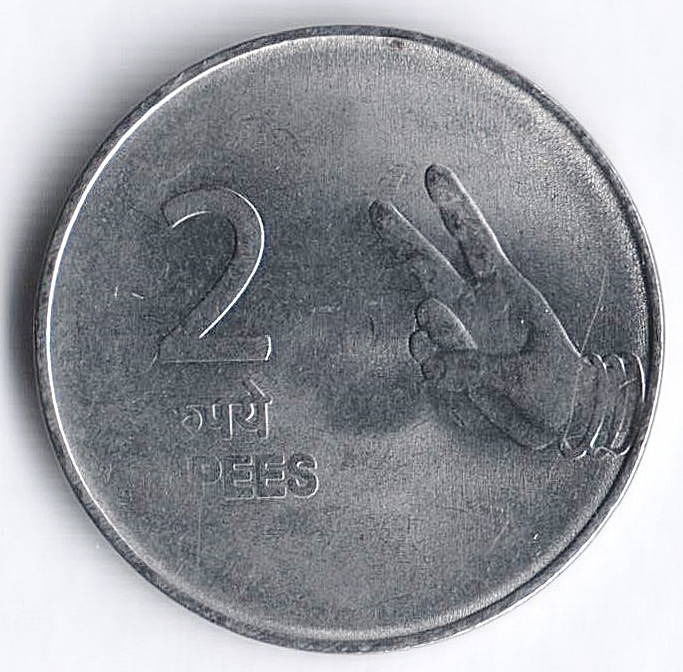 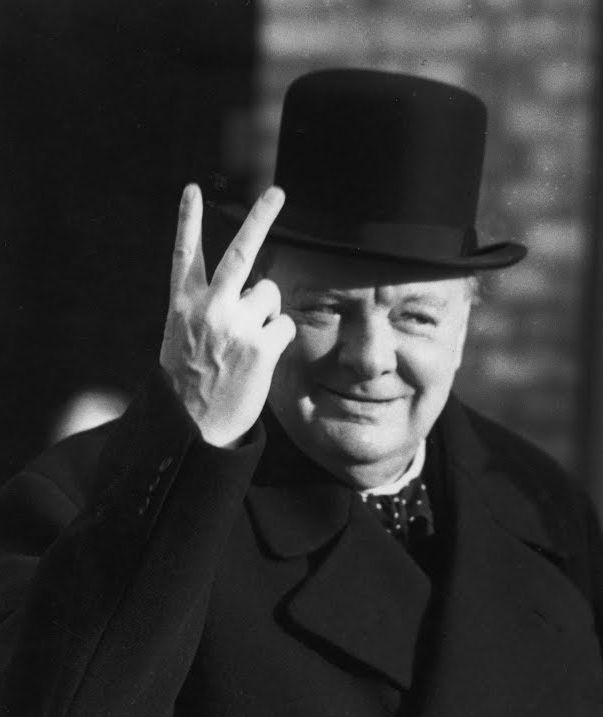 14
Ответ: Черчилль
Вопрос 15
15
Ответ: Страшила, Дровосек, Лев
Вопрос 16
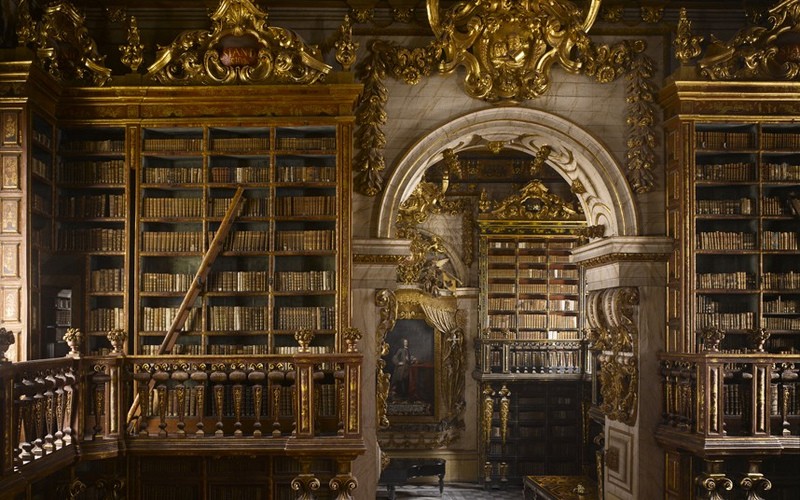 16
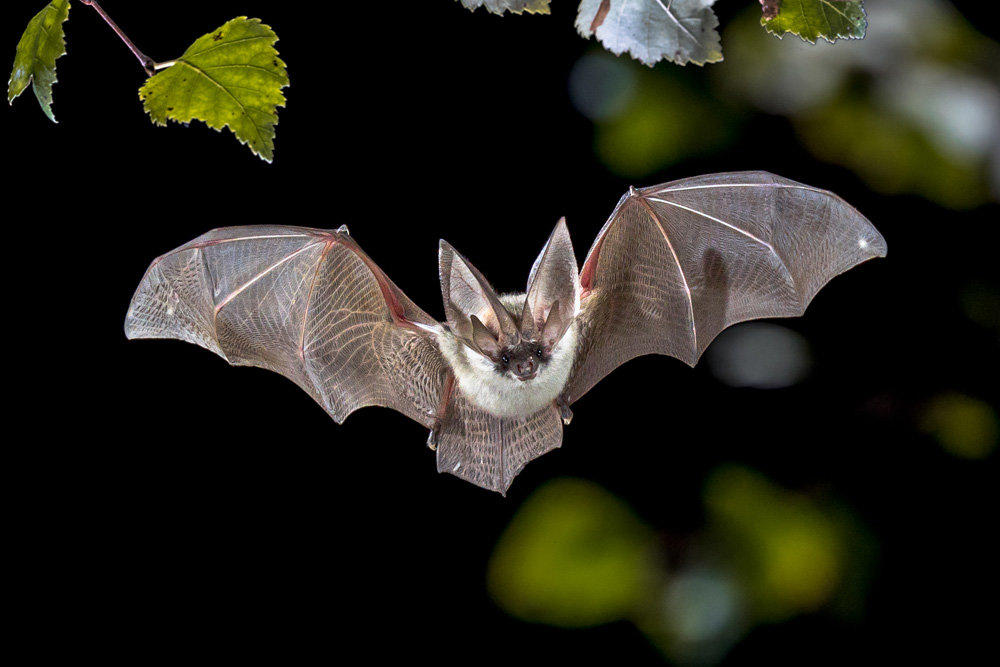 Ответ: летучие мыши
Библиотека в Коимбре
Вопрос 17
17
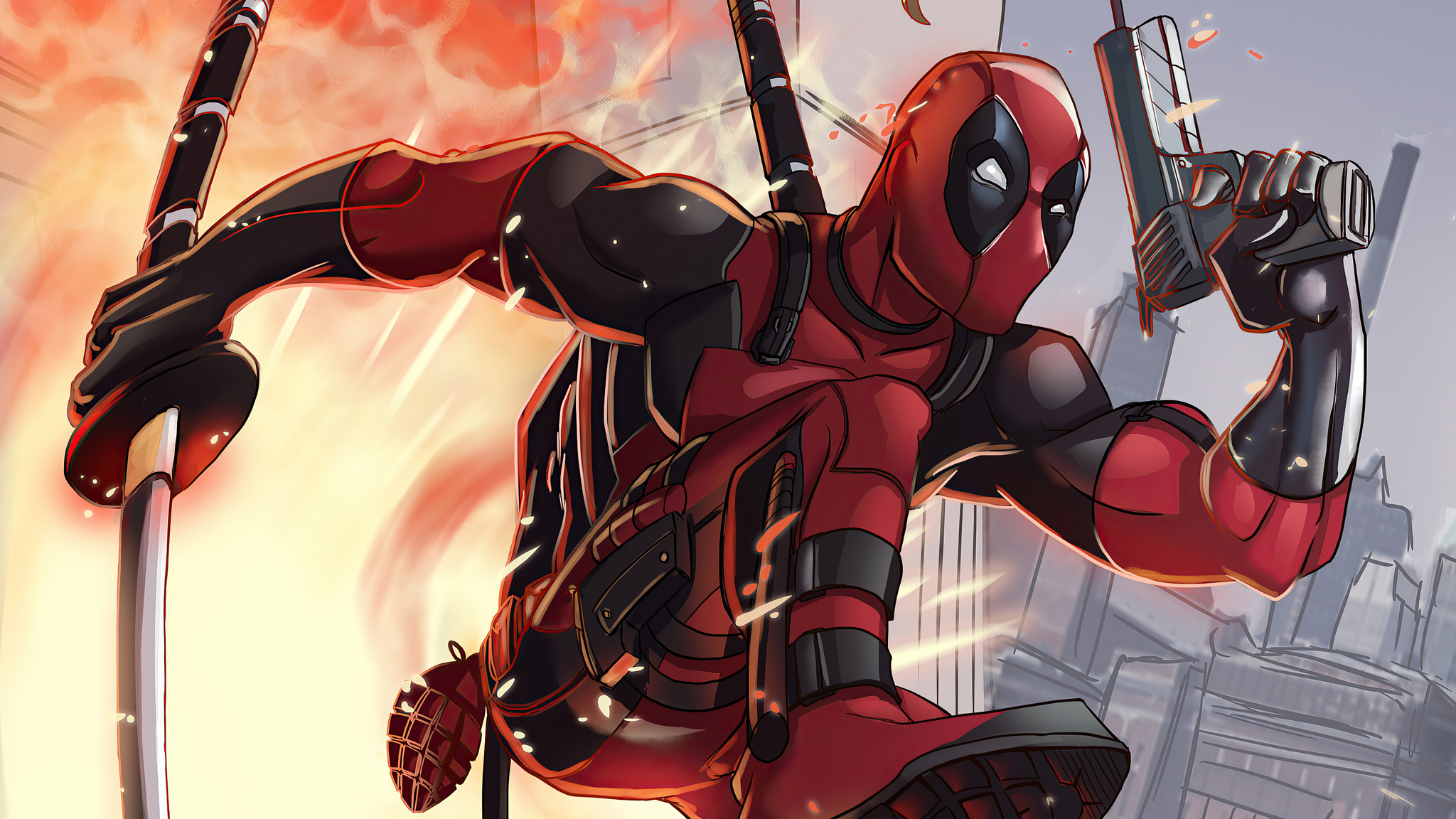 Дэдпул
Ответ: донор
Вопрос 18
18
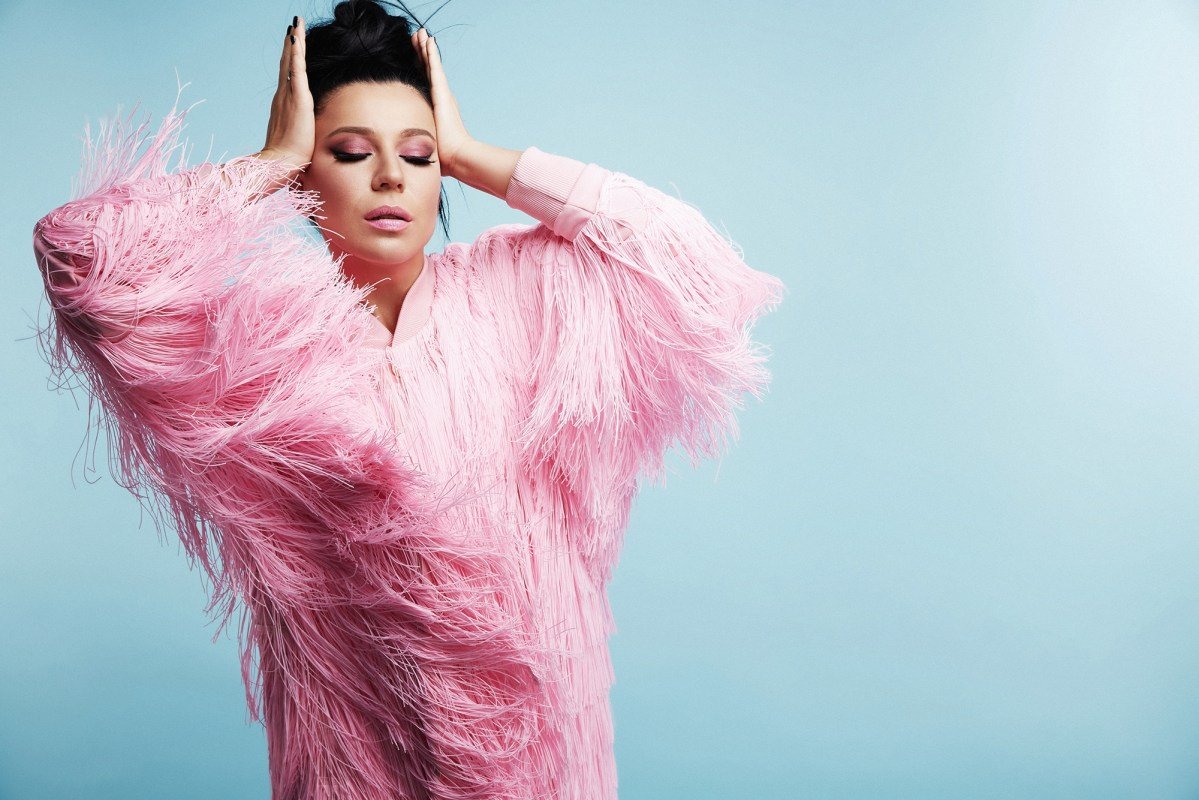 Ответ: Ёлка
Елизавета Иванцив
Вопрос 19
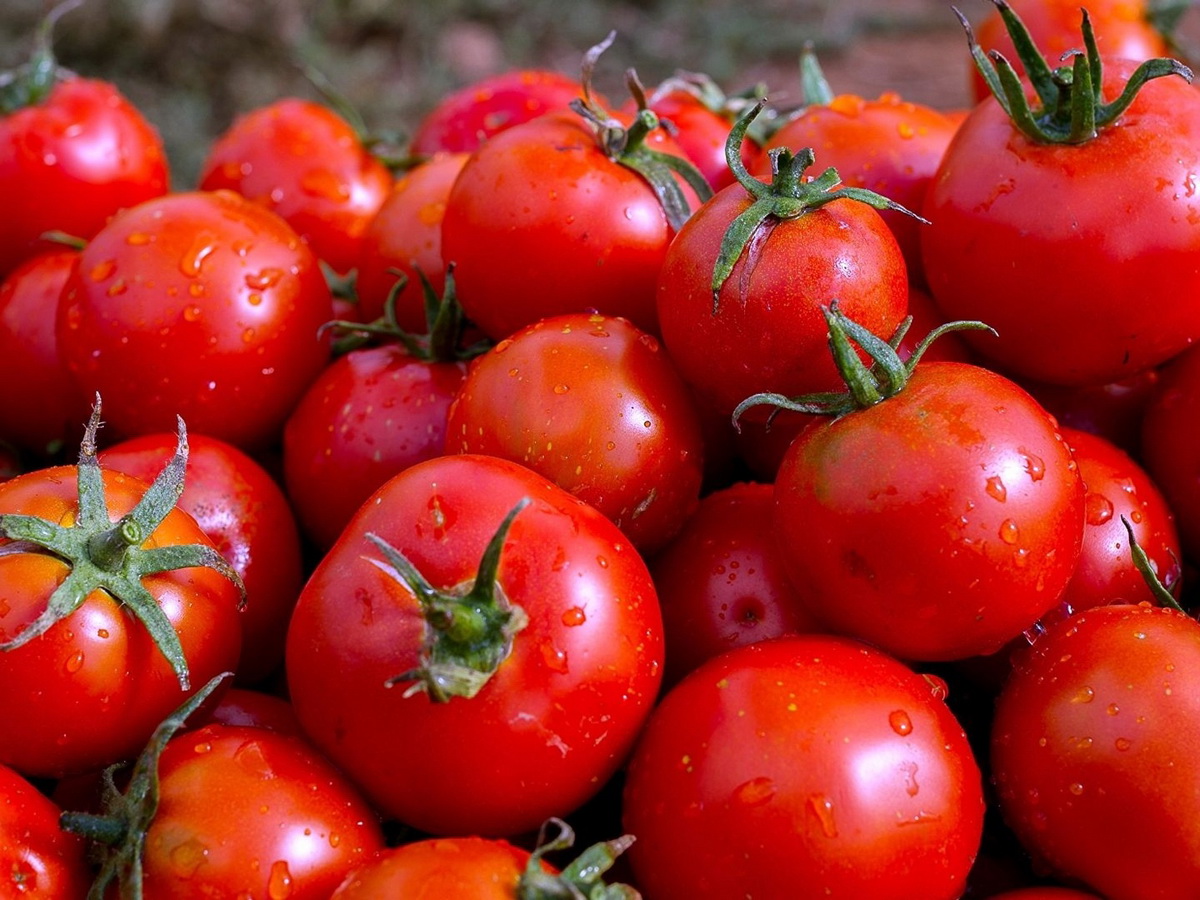 19
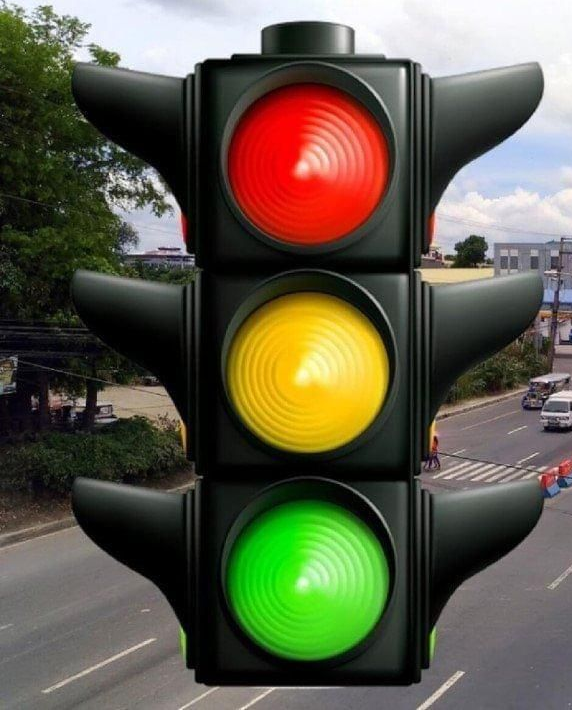 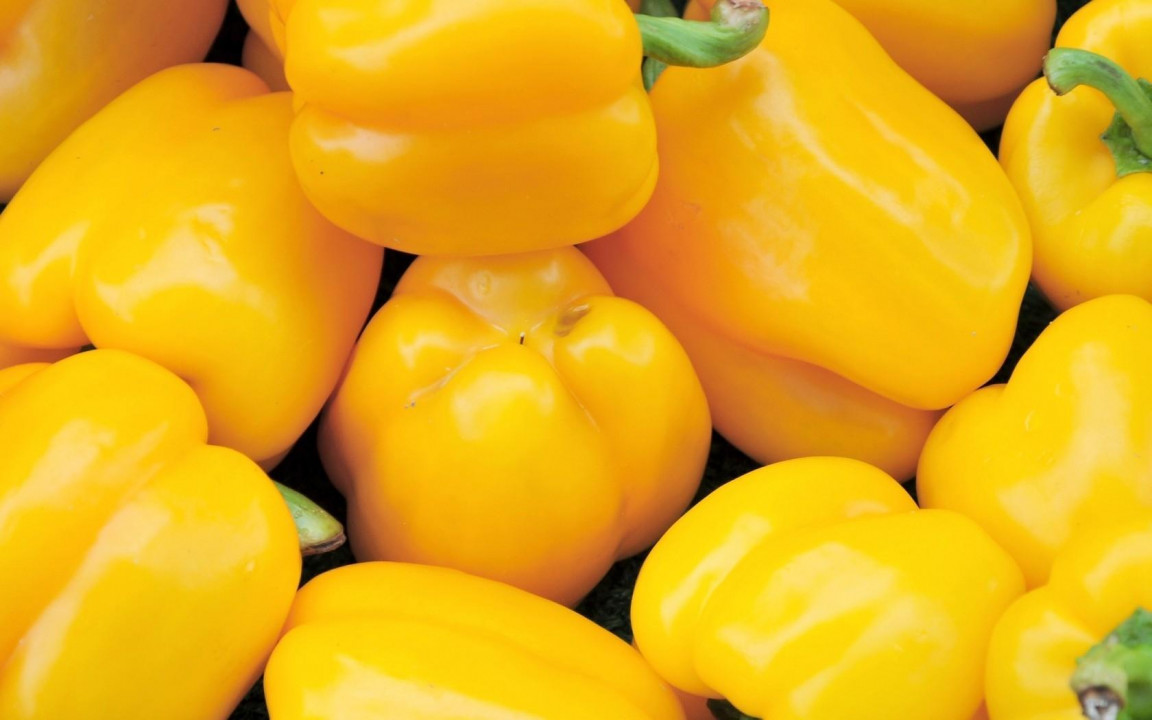 Помидоры
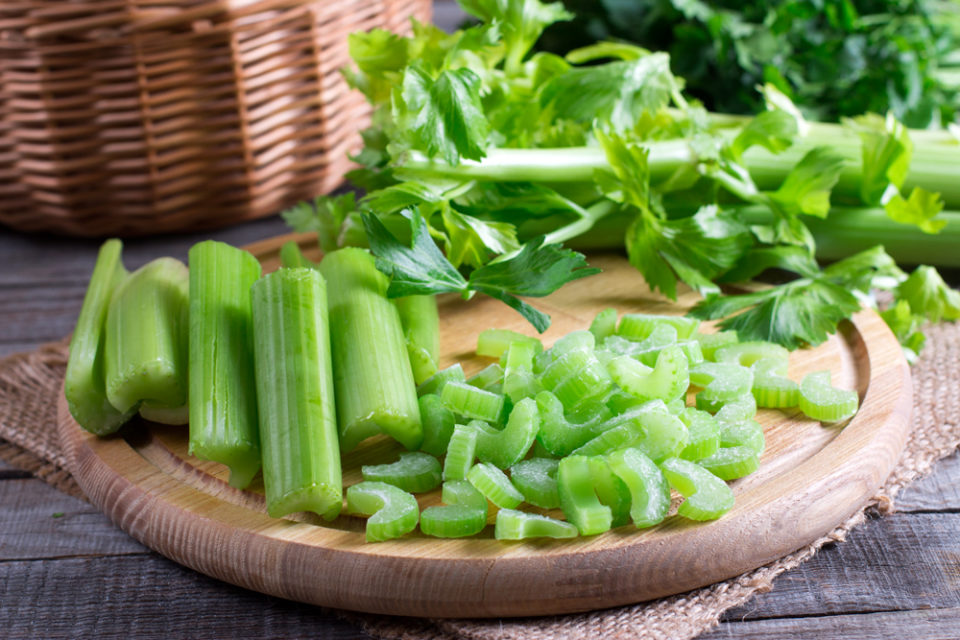 Перец
Ответ: светофор
Сельдерей
Вопрос 20
20
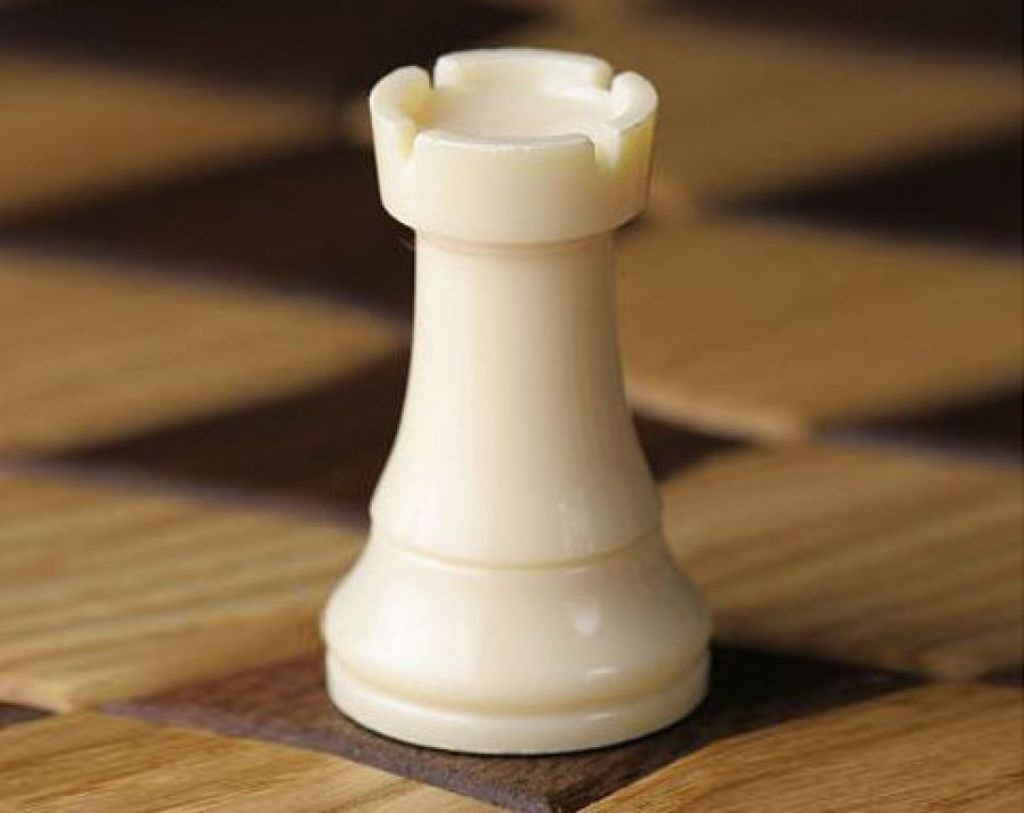 Ответ: ладья
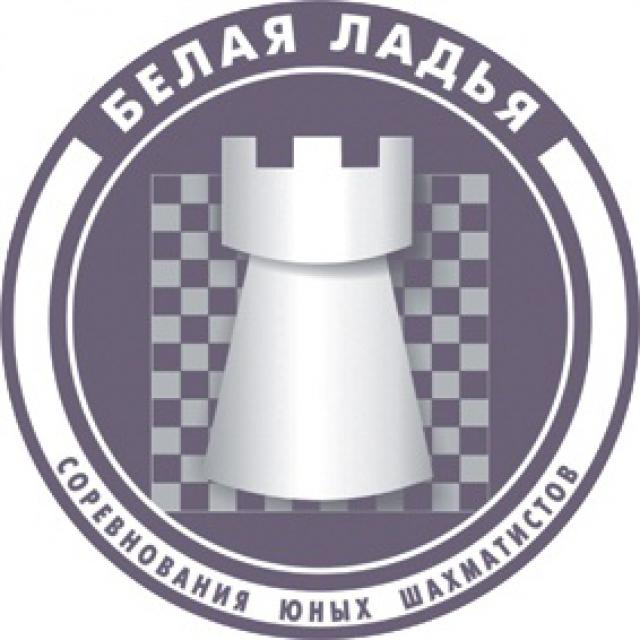 Вопрос 21
21
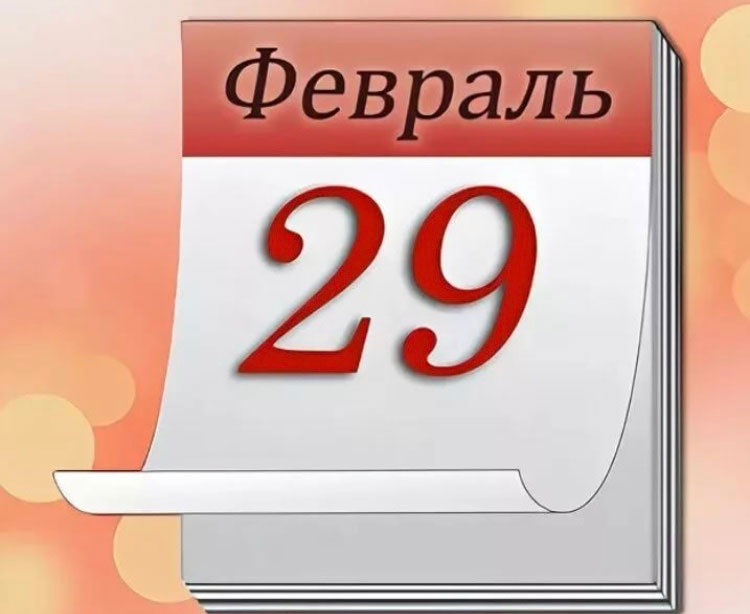 Ответ: 29 февраля
Вопрос 22
22
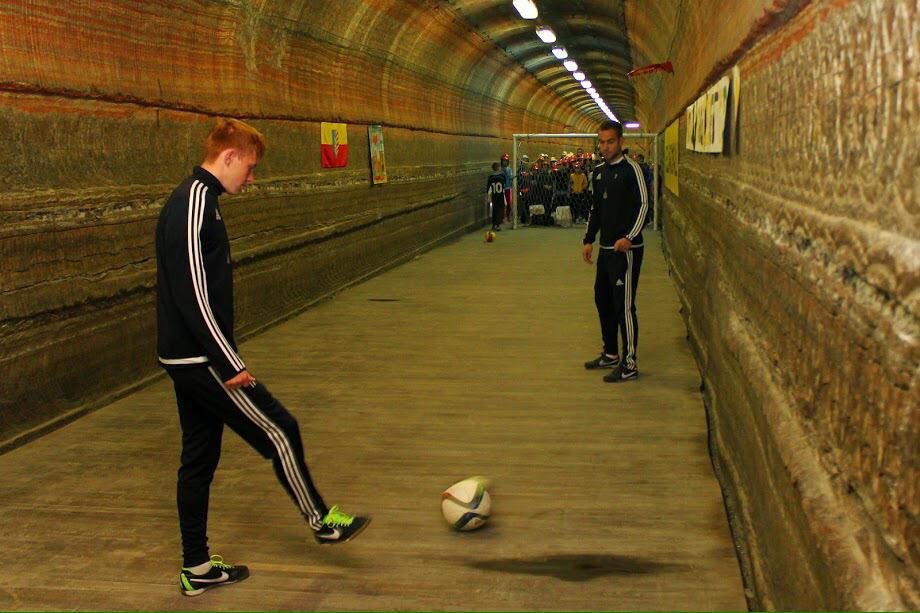 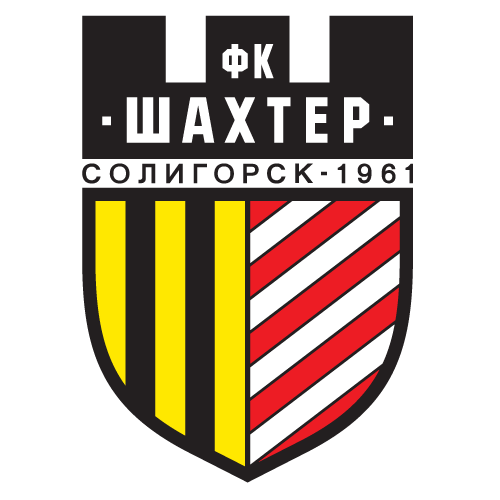 Ответ: Шахтёр
Вопрос 23
23
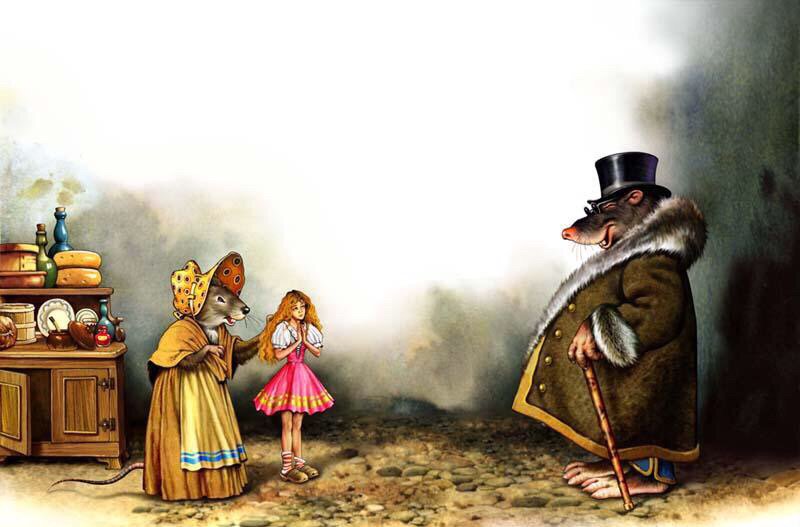 Ответ: Дюймовочка
Вопрос 24
24
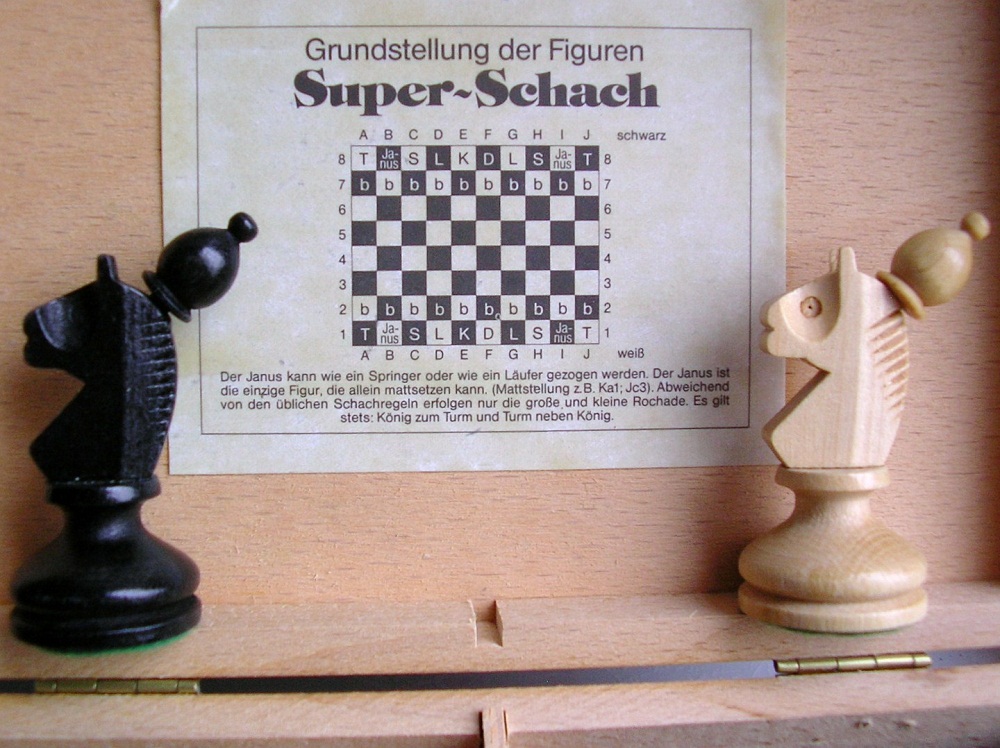 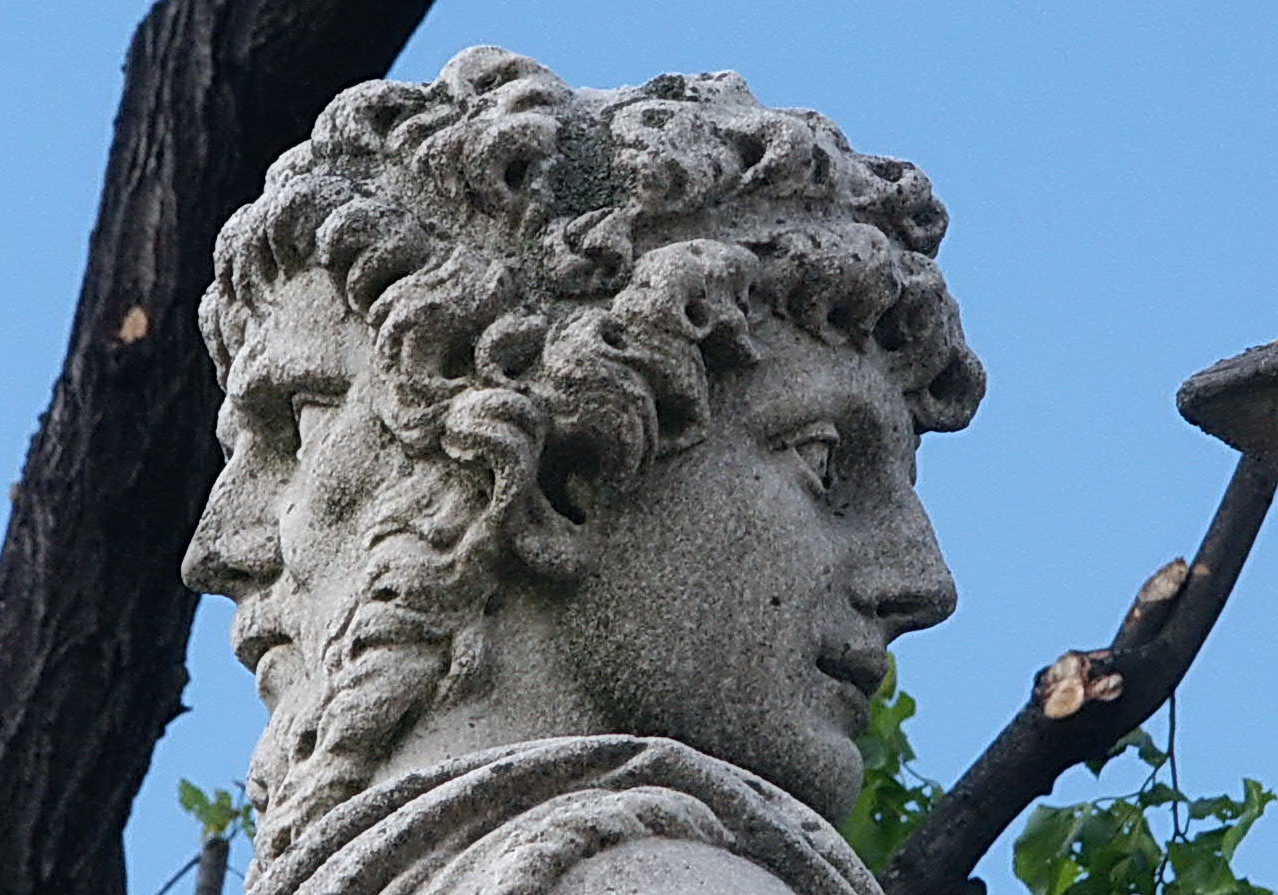 Ответ: Янус
Игра окончена
Спасибо за игру!